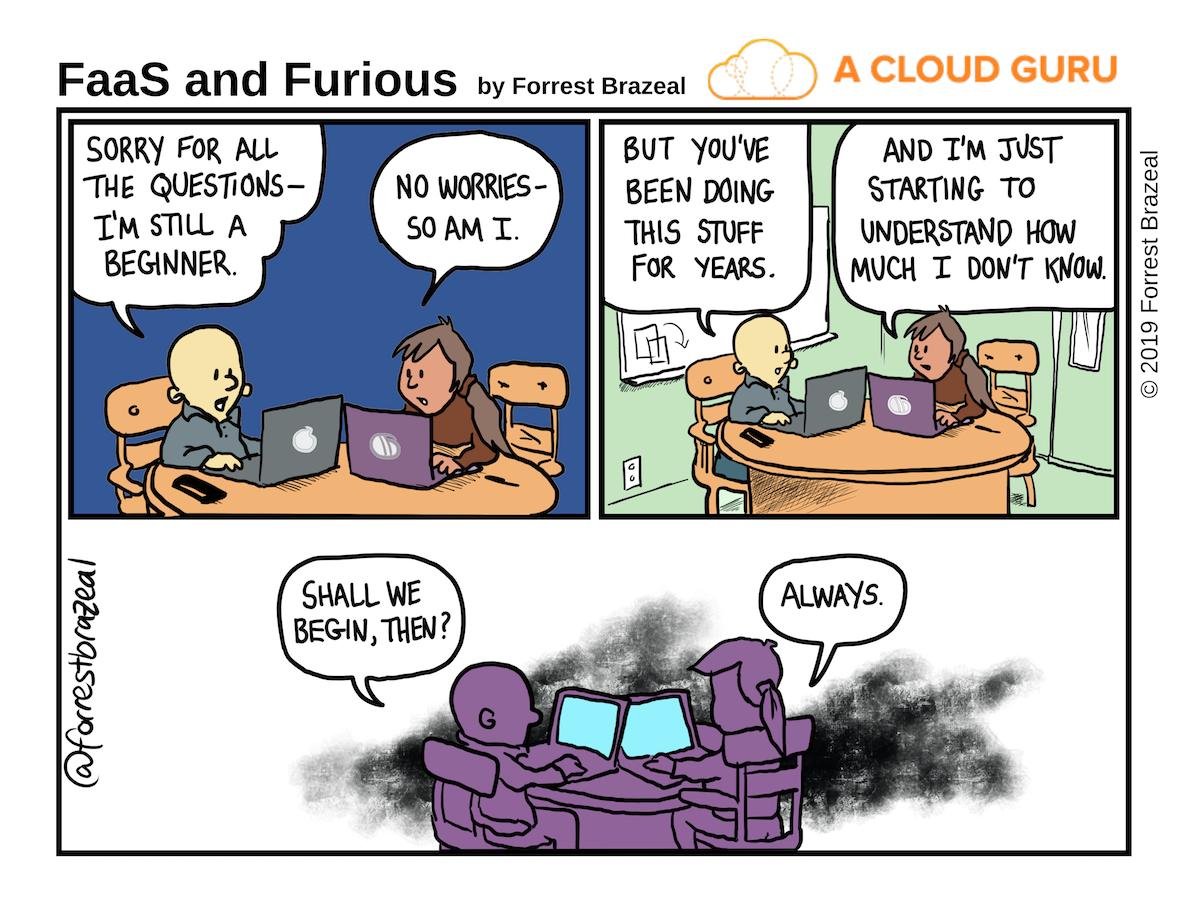 Basic Python Syntax
Expressions & Values
What do programs do?
Programs work by manipulating values
Expressions in programs evaluate to values
Expression: 'a' + 'hoy'
Value: 'ahoy'
The Python interpreter evaluates expressions and displays their values
Values
Programs manipulate values.
Each value has a certain data type.





Try these in a Python interpreter. What gets displayed?
Expressions (with operators)
An expression describes a computation and evaluates to a value.
Some expressions use operators:
18 + 69
6/23
2 * 100
2 ** 100

Try these in a Python interpreter. What gets displayed?
Call Expressions
Many expressions use function calls:
pow(2,100)
max(50, 300)
min(-1, -300)
Expressions (both ways)
Expressions with operators can also be expressed with function call notation:
2 ** 100
pow(2, 100)
these both do the exact same thing
 



The pow() function is a built-in; it's provided in every Python environment. Other functions (add(), div(), etc.) must be imported from the operator module in the Python standard library.
from operator import add

18 + 69
add(18, 69)
Anatomy of a Call Expression
add       (      18      ,      69      )
Operator
Operand
Operand
How Python evaluates a call expression:
Evaluate the operator
Evaluate the operands
Apply the operator (a function) to the evaluated operands (arguments)

Operators and operands are also expressions, so they must be evaluated to discover their values.
Evaluating nested expressions
45
add(add(6, mul(4, 6)), mul(3, 5))
30
15
add
add(6, mul(4, 6))
mul(3, 5)
24
add
6
mul(4, 6)
mul
3
5
This is called an expression tree.
mul
4
6
Names
Names
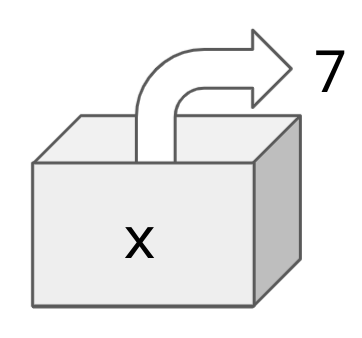 A name can be bound to a value.

One way to bind a name is with an assignment statement.



The value can be any expression:
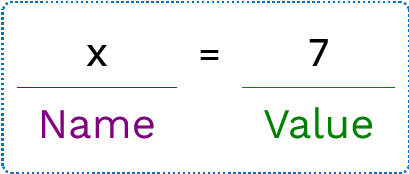 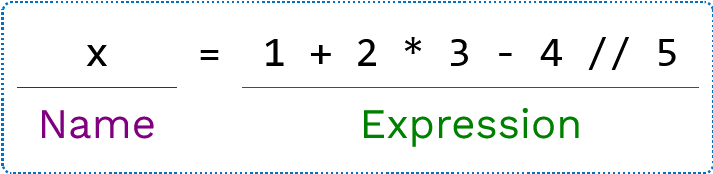 Using names
A name can be referenced multiple times:




A name that's bound to a data value is also known as a variable.
Be aware that in Python, you can also bind names to existing functions:
x = 10
y = 3

result1 = x * y
result2 = x + y
f = pow

f(10, 2) #=> 100
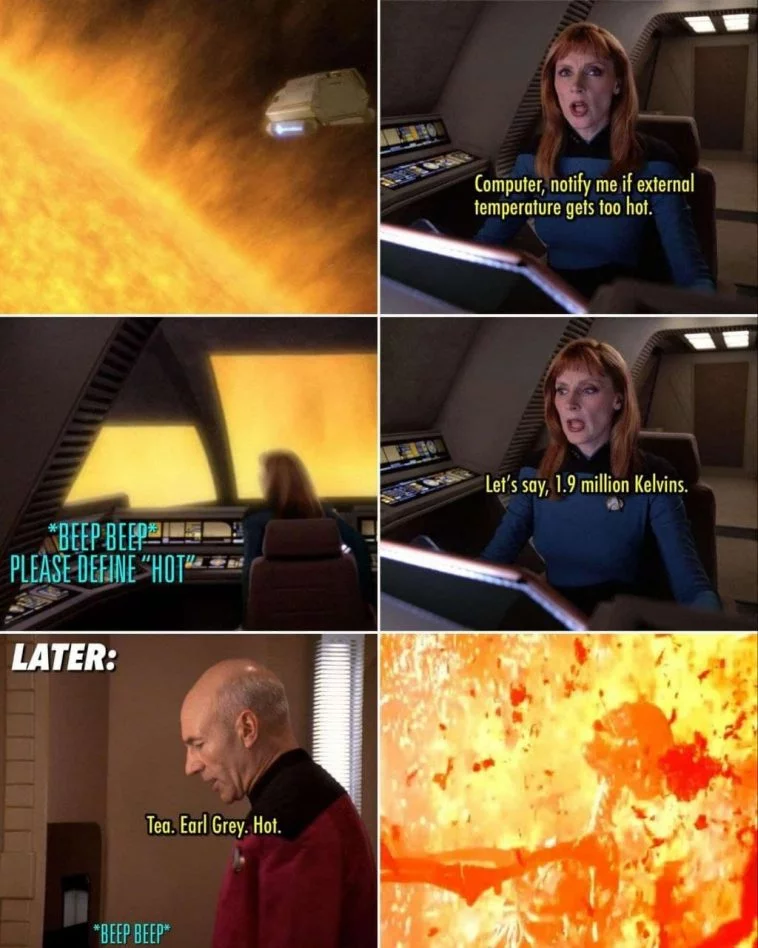 Name rebinding
A name can only be bound to a single value



💬 Will that code cause an error? If not, what will my_name store? 
It will not error (similar code in other languages might, however). The name my_name is now bound to the value 'Pamelaella'.
my_name = 'Pamela'

my_name = my_name + 'ella'
Functions
Defining functions
The most common way to define functions is Python is the def statement.
def <name>(<parameters>):
    return <return expression>
Example:
def add(num1, num2):
    return num1 + num2
Once defined, we can call it:
add(2, 2)
add(18, 69)
Anatomy of a function definition
The first line is called the function signature, all lines after are considered the function body.
def <name>(<parameters>):        # Function signature
    return <return expression>   # Function body
def add(num1, num2):             # Function signature
    return num1 + num2           # Function body
The function body can have multiple lines
def add(num1, num2):             # Function signature
    sum = num1 + num2            # Function body
    return sum                   # Function body
Function arguments
We can pass in any expressions as arguments
def add(num1, num2):
    return num1 + num2
x = 1
y = 2
add(x, y)
x = 3
add(x * x, x + x)
Default parameters
In the function signature, a parameter can specify a default value. If that argument isn't passed in, the default value is used instead.


 These two lines of code have the same result:


Default arguments can be overriden two ways:
def calculate_dog_age(human_years, multiplier = 7):
    return human_years * multiplier
calculate_dog_age(3)
calculate_dog_age(3, 7)
calculate_dog_age(3, 6)
calculate_dog_age(3, multiplier=6)
Return values
The return keyword returns a value to whoever calls the function (and exits the function).



Reminder: You can use function calls in expressions:

...and nest function calls inside function calls:
def add(num1, num2):
    return num1 + num2

sum = add(2, 4)
big_sum = add(200, 412) + add (312, 256)
huge_sum = add(add(200, 412), add (312, 256))
Multiple return values
A function can specify multiple return values, separated by commas.



Any code that calls that function must also "unpack it" using commas:
def divide_exact(n, d):
    quotient = n // d
    remainder = n % d
    return quotient, remainder
q, r = divide_exact(618, 10)
Spot the bug #1
What is wrong with this code?




The code after the return statement will not be executed, that line belongs before the return.
def add(num1, num2):
    return sum
    sum = num1 + num2

sum = add(2, 4)
Spot the bug #2
What is wrong with this code?



The function body is referring to variables that don't seem to exist. Most likely, they should be parameters in the function signature.
def add():
    return num1 + num2

sum = add(2, 4)
Spot the bug #3
What is wrong with this code?



The function body does not return any value. However, the code that calls it tries to use the result of the expression. It should have a return statement that returns the sum.
def add(num1, num2):
    sum = num1 + num2

sum = add(2, 4)
The None value
The special value None represents nothingness in Python.
Any function that doesn't explicitly return a value will return None:
def square_it(x):
    x * x
When a function returns None, the console shows no output at all:
square_it(4)
Attempting to treat the None like a number will result in an error:
sixteen = square_it(4)
sum = sixteen + 4     # 🚫 TypeError!
Boolean Expressions
Booleans
A Boolean value is either True or False and is used frequently in computer programs.
Google Maps uses a boolean to decide whether to avoid highways in driving directions:

Twitter uses a boolean to remember whether the user allows personalized ads or not:
avoid_highways = True
personalized_ads = False
Boolean Expressions
An expression can evaluate to a Boolean. Most Boolean expressions use either comparison or logical operators.

An expression with a comparison operator:


An expression with a logical operator:
passed_class = grade > 65
wear_jacket = is_raining or is_windy
Comparison Operators
⚠️ Common mistake: Do not confuse = (the assignment operator) with == (the equality operator).
Logical Operators
Compound Booleans
When combining multiple operators in a single expression, use parentheses to group:

There is an order of operations to the evaluation of the Boolean operators, but it is always safer to include the parentheses.
may_have_mobility_issues = (age >= 0 and age < 2)  or age > 90
Boolean expressions in functions
A function can use a Boolean expression to return a result based on the values of the parameters.
def passed_class(grade):
    return grade > 65
def should_wear_jacket(is_rainy, is_windy):
    return is_rainy or is_windy
Statements
Statements
A statement is executed by the interpreter to perform an action.
So far we've seen a few...
Compound statements
A compound statement contains groups of other statements.
<header>:                        
    <statement>   
    <statement>
    ...

<separating header>:             
    <statement>   
    <statement>
    ...
# CLAUSE
# SUITE
# CLAUSE
# SUITE
The first header determines a statement's type, and the header of each clause controls the suite that follows.
Python and Whitespace
In Python, whitespace matters!
This is different than most other languages, especially the curly brace languages (C & C++ and their derivatives such as Java, C#, Javascript, etc.)
Python uses newlines to signify the end of statements
Python uses the indentation level to signify the contents of suites or blocks of code.
Everything in a block of code must be at the same indentation level.
It can be tabs or spaces but must be the same for any given suite – no mixing and matching.
Execution of suites
A suite is a sequence of statements.






Execution rule for a sequence of statements:
Execute the first statement
Unless directed otherwise, execute the rest
<header>:                        
    <statement>   
    <statement>
    ...

<separating header>:             
    <statement>   
    <statement>
    ...
# SUITE
# SUITE